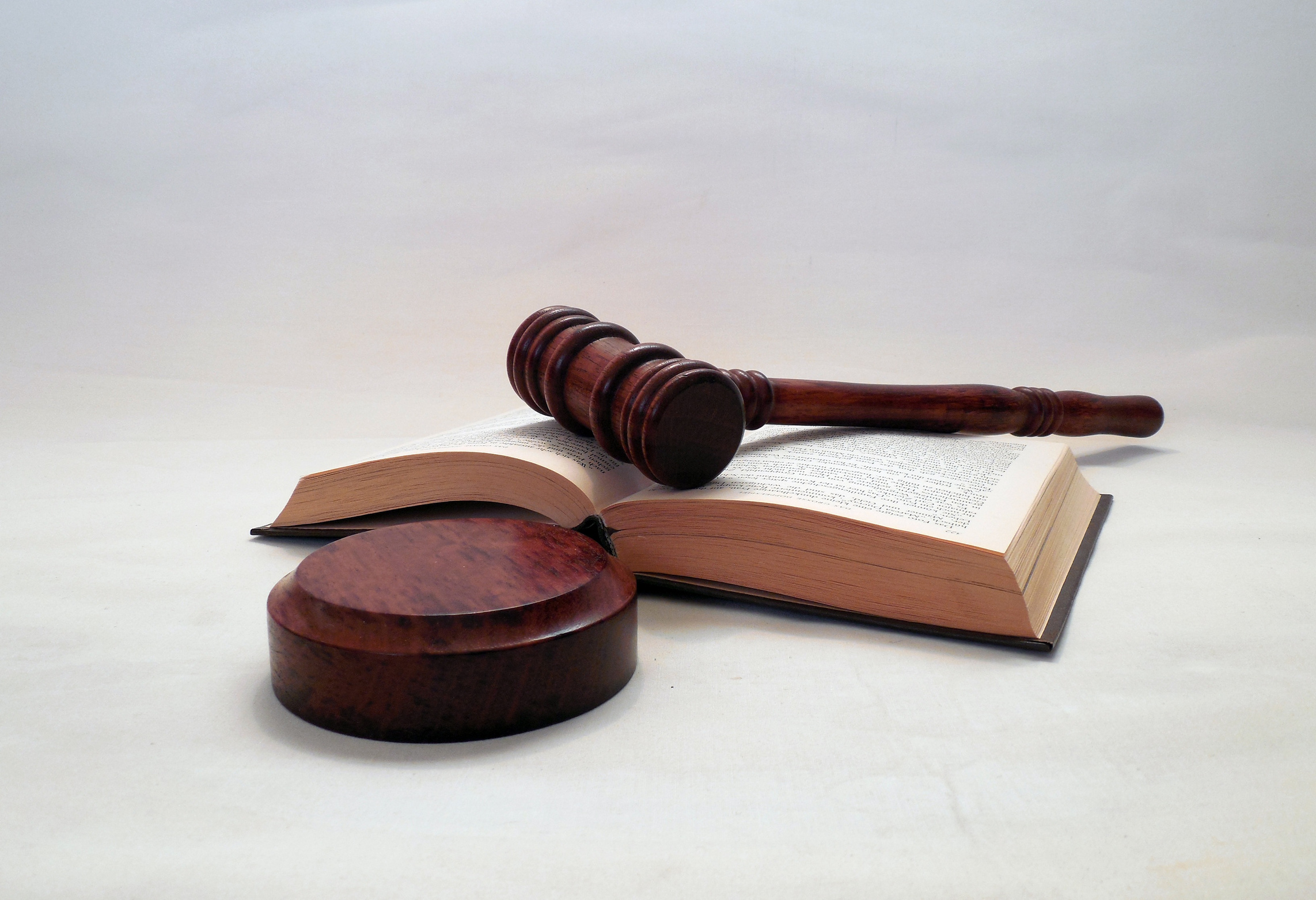 Охорона і захист трудових прав
Викладач: 
Кравченко Ольга Василівна
Циклова комісія суспільних дисциплін та права
Охорона та захист трудових прав
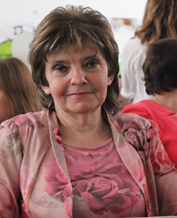 Кравченко
Викладач:
Ольга Василівна
Семестр:                                             5
Кількість кредитів:                   ЄКТС 3
Форма контролю:                       Залік
Аудиторні
годин
30 (16 год лекцій, 
14 год практичних)
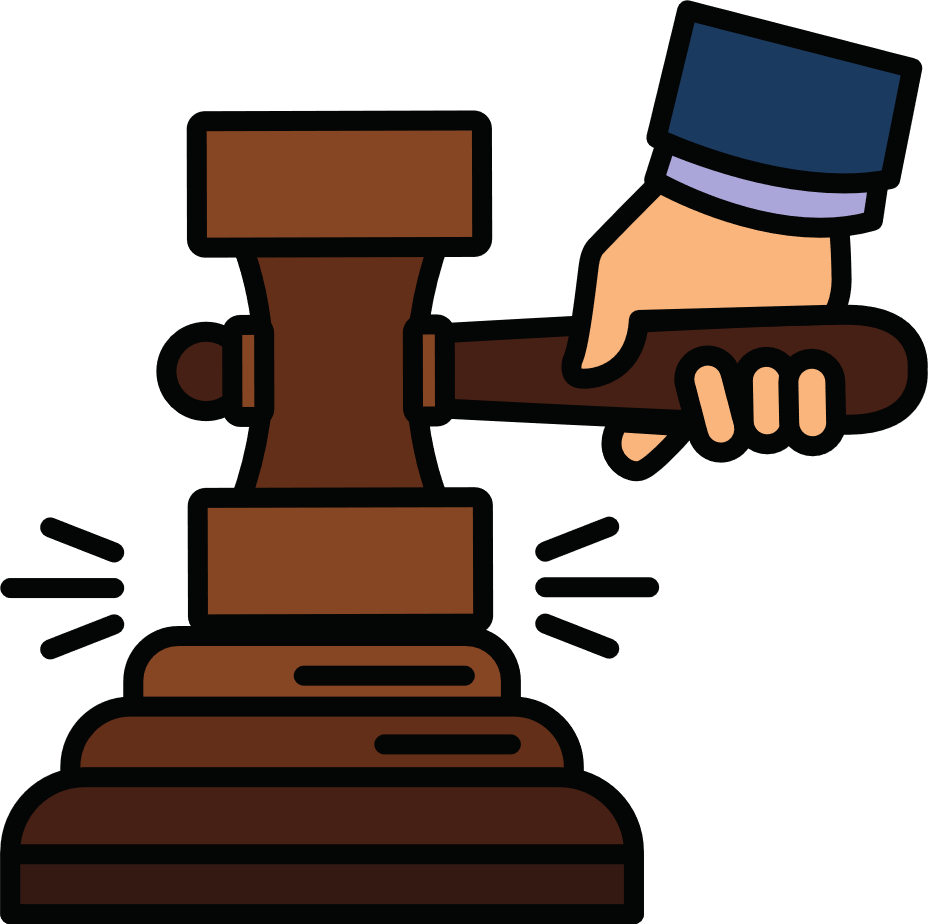 Засвоєння здобувачами освіти обсягу знань, що формують правове мислення; 

Набуття навичок щодо застосування теоретичних правових знань у практичних управлінських ситуаціях у сфері трудових правовідносин, 

Набуття навичок щодо самостійної роботи, необхідних для подальшого поглиблення й своєчасного оновлення професійних знань, формування правосвідомості і правової культури у майбутніх працівників ділової еліти.
Мета курсу
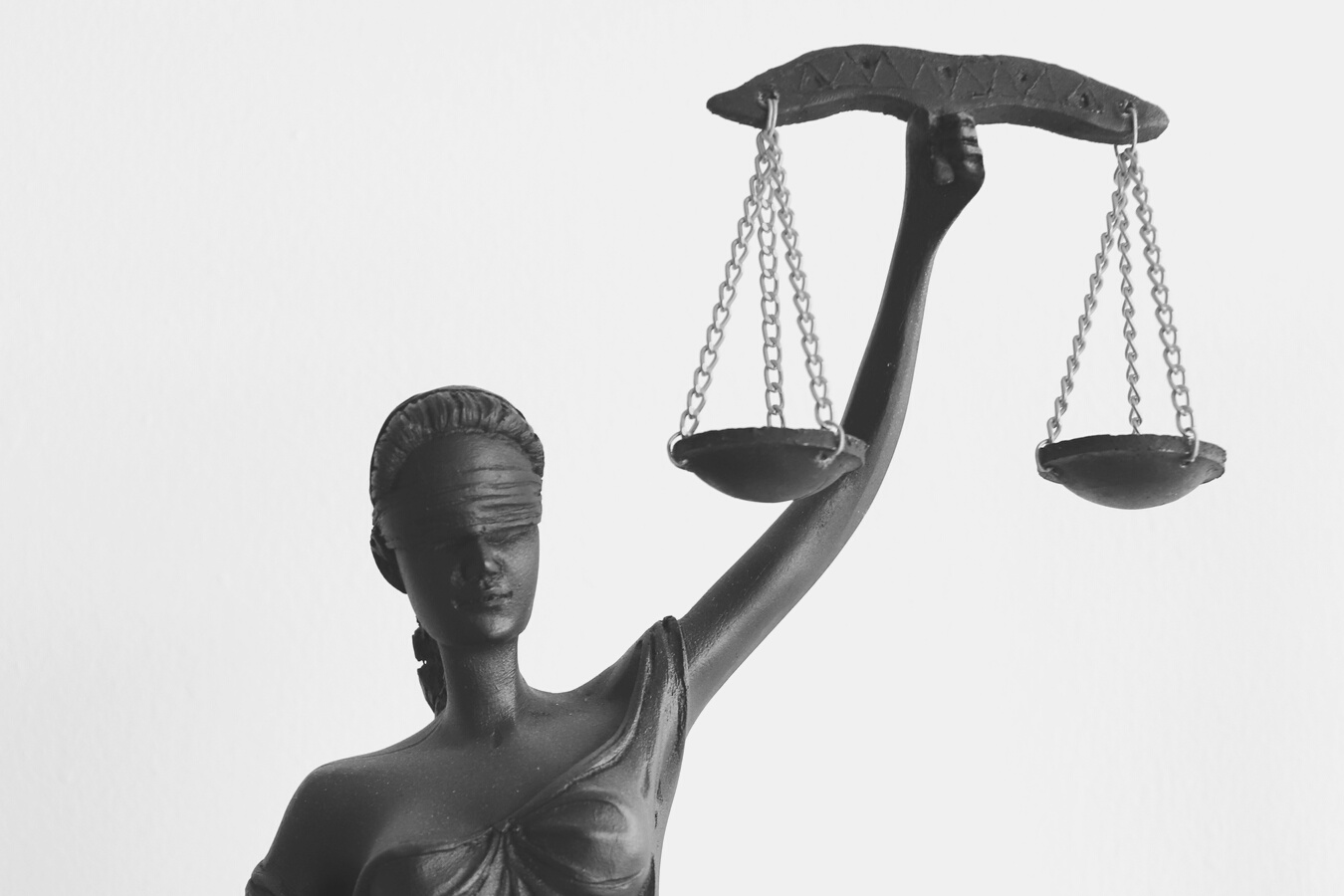 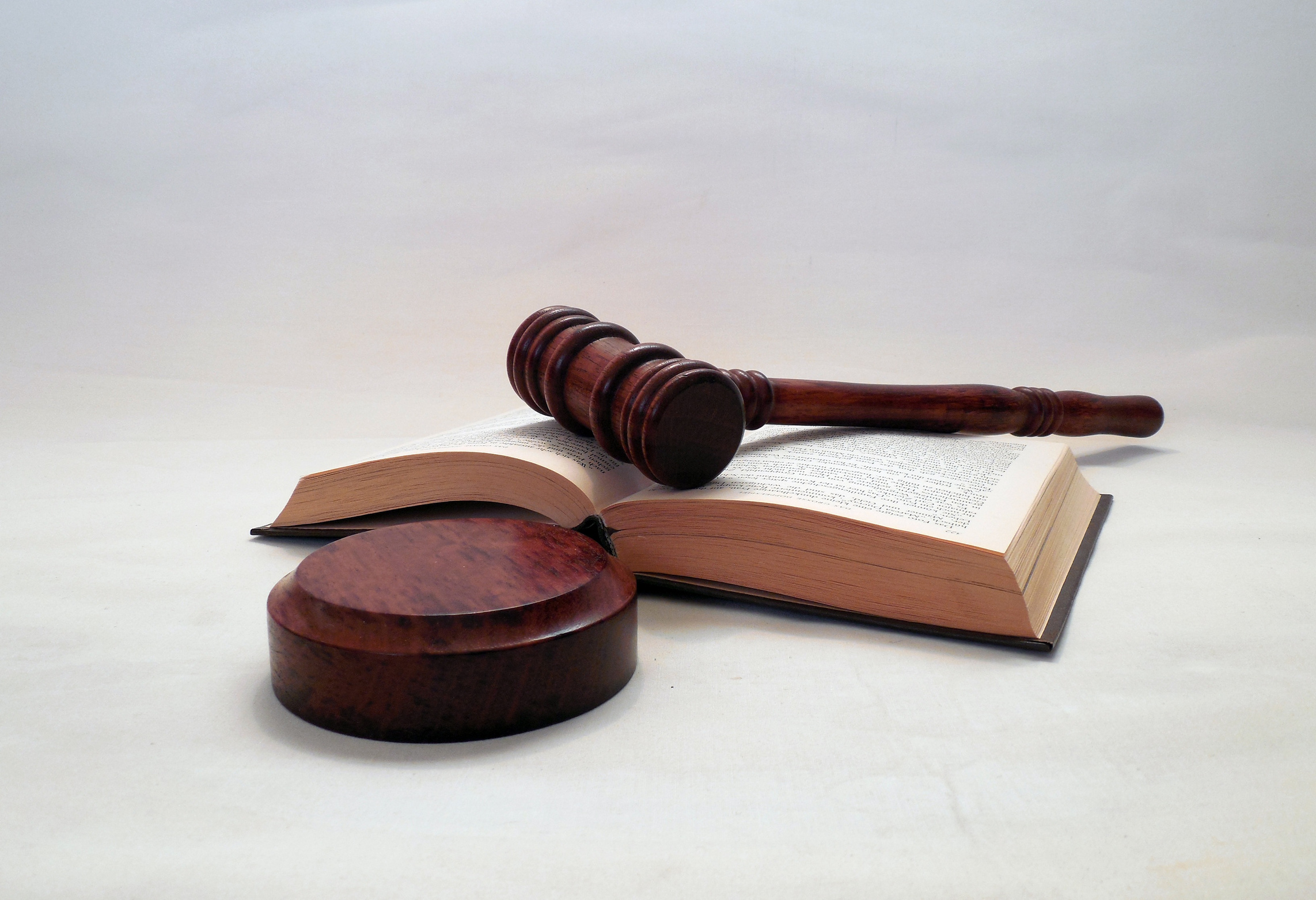 -знати та вміти аналізувати норми трудового законодавства; 

-застосовувати норми трудового права у практичних ситуаціях при роботі з кадровими ресурсами, профспілками, партнерами, органами державної влади та місцевого самоврядування 

-правильно користуватися правовою термінологією; 

-працювати з договорами, звітністю та іншою кадровою документацією; 

-будувати свою управлінську діяльність на принципах, що містить чинне законодавство.
У результати вивчення дисципліни здобувач освіти повинен оволодіти наступними компетентностями:
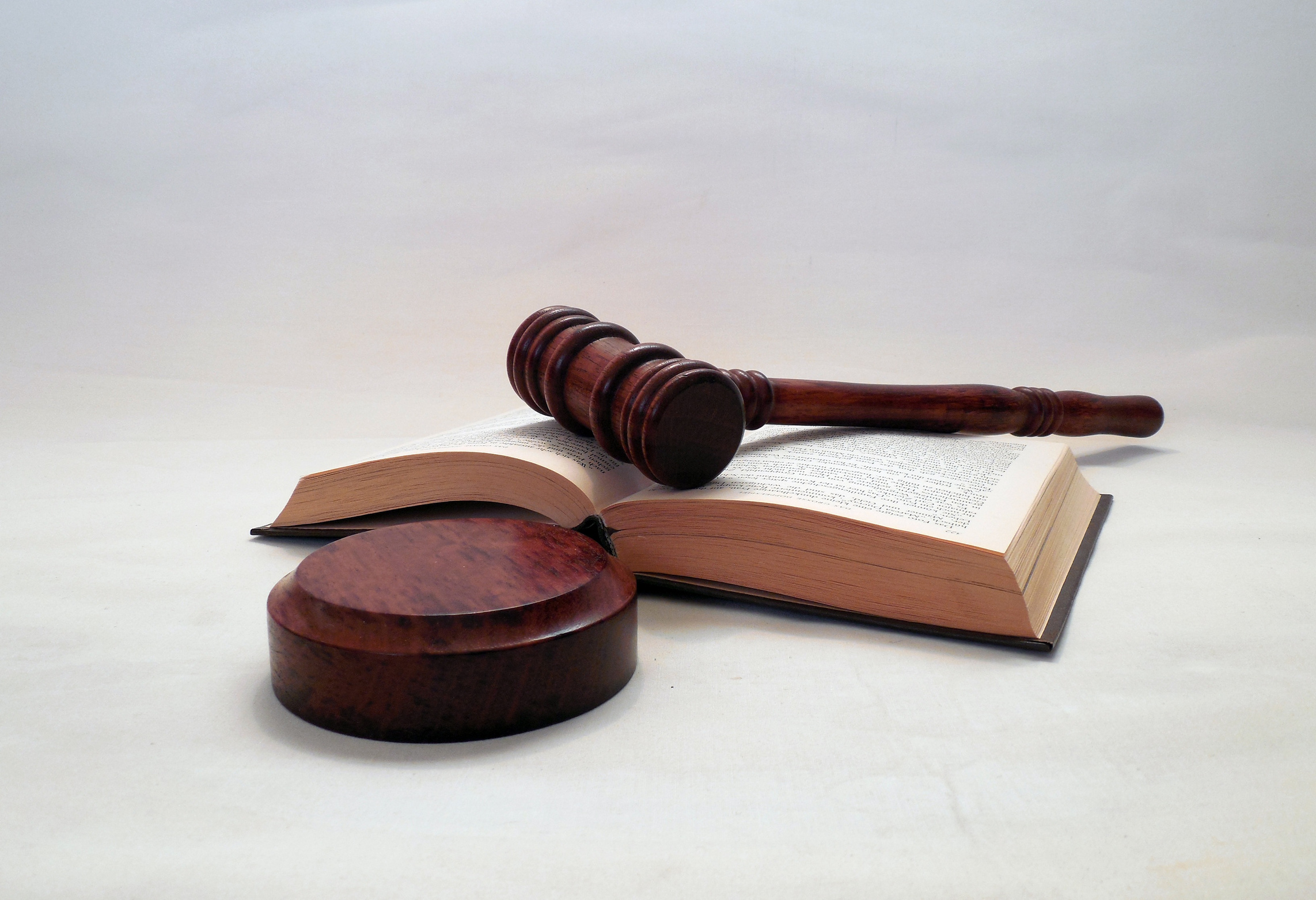 - мати знання у галузі трудового права, правильно його тлумачити і застосовувати на практиці;
- зважати на юридичні обмеження в процесі стратегічного планування; 

- усвідомлювати свою професійну приналежність, зважаючи на отримані знання з трудового  права, які є основою охорони та захисту трудових прав;
- керуватись нормами і принципами чинного законодавства і локальних нормативних актів у адміністративній та управлінській діяльності;
РЕЗУЛЬТАТИ НАВЧАННЯ:
- складати проекти колективних договорів, враховуючи оцінку існуючих ресурсів і потреб працівників;
- робити й оформлювати висновки та подавати пропозиції щодо правомірності застосування до працівників матеріальної чи дисциплінарної відповідальності;
- вирішувати колективні та індивідуальні трудові спори;
- взаємодіяти з органами державної влади та місцевого самоврядування, що здійснюють нагляд за дотриманням законодавства про працю.
- укладати і змінювати трудові договори, а також припиняти їх дію;
Змістовий модуль 1

1. Правове забезпечення охорони та захисту трудових прав.
2. Колективний договір.
3. Трудовий договір.
4. Припинення трудового договору.

Змістовий модуль 2 

5. Робочий час та час відпочинку.
6. Матеріальна відповідальність сторін трудового договору.
7. Дисциплінарна відповідальність працівників.
8. Трудові спори та порядок їх вирішення.
ТЕМИ ЛЕКЦІЙ:
Змістовий модуль 1

1. Трудовий договір.
2. Припинення трудового договору.
3. Робочий час.
4. Час відпочинку.

Змістовний модуль 2

5. Матеріальна відповідальність сторін трудового договору.
6. Дисциплінарна відповідальність працівників.
7. Трудові спори та порядок їх вирішення.
ТЕМИ ЗАНЯТЬ:
(практичних)